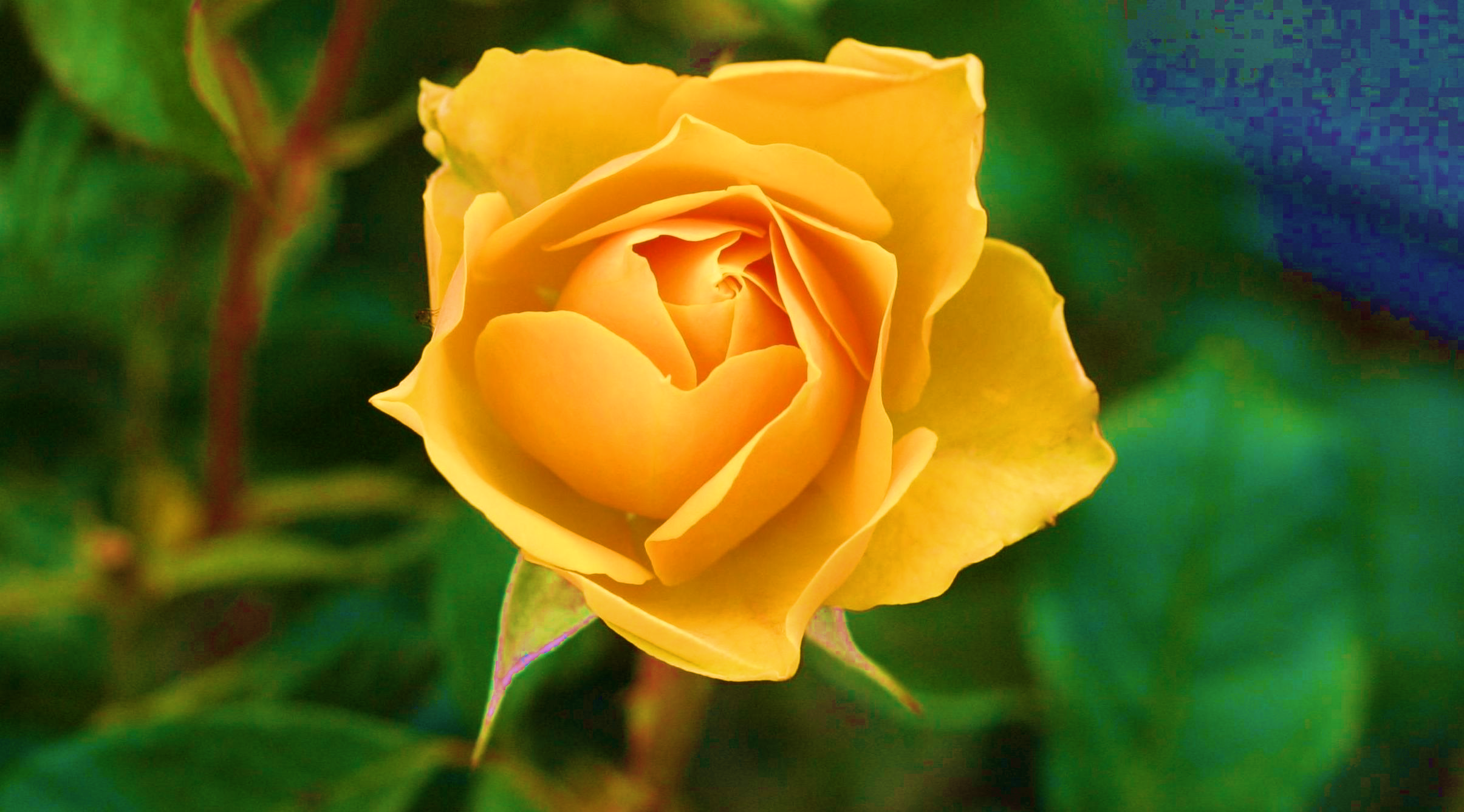 স্বাগতম সবাইকে
শিক্ষক পরিচিতি
মোঃ রফিকুল আলম সরকার 
প্রভাষক, রসায়ন বিভাগ  
নাগেশ্বরী মহিলা কলেজ,
কুড়িগ্রাম।
ID: rafiqulalam.nmc
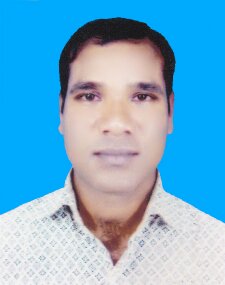 পাঠ  পরিচিতি
শ্রেণিঃ দ্বাদশ
বিষয়ঃ রসায়ন ২য় পত্র
অধ্যায়ঃ প্রথম(পরিবেশ রসায়ন) 
পাঠ শিরোনামঃ বায়ুমন্ডলের উপাদান
আজকের পাঠঃ বায়ুমন্ডলের স্তরবিন্যাস
ছবিতে কি দেখা যাচ্ছে?
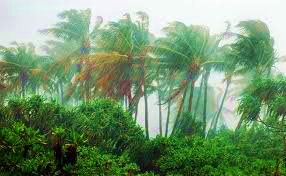 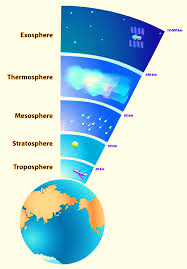 বায়ুমন্ডলের স্তর
বায়ু প্রবাহ
শিখনফল
এই পাঠ শেষে শিক্ষার্থীরা...
১। বায়ুমন্ডল কী তা বলতে পারবে।
২। বায়ুমন্ডলের উপাদানগুলোর নাম লিখতে পারবে।
৩। বায়ুমন্ডলের স্তরগুলোর নাম জানতে পারবে।
৪। বায়ুমন্ডলের স্তরগুলো  বর্ণনা করতে পারবে।
বায়ুমন্ডল
পৃথিবীর পৃষ্ঠভাগ থেকে উপরের দিকে নির্দিষ্ট দূরত্ব পর্যন্ত যে গ্যাসীয় পদার্থের আবরণ পৃথিবীকে বেষ্টন করে আছে তাকে বায়ু মন্ডল বলে।
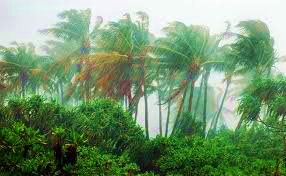 বায়ু প্রবাহ
বায়ুমন্ডলের উপাদানগুলোর সংযুক্তি
বায়ুমন্ডলের উপাদান
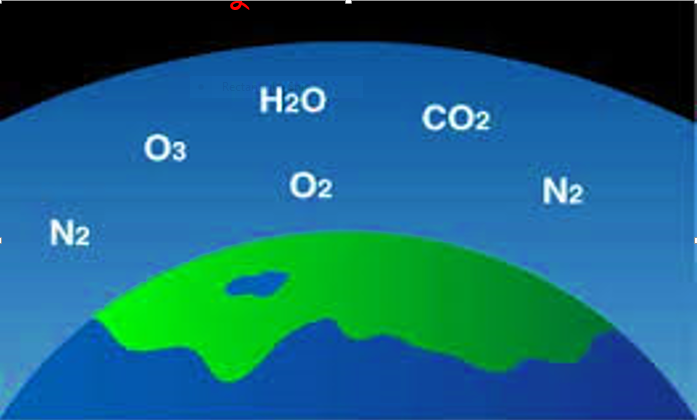 বায়ুমন্ডলের স্তরবিন্যাস
বায়ুমন্ডলের স্তরগুলোর অবস্থান
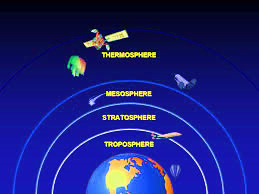 জীবজগতে বায়ুমন্ডলের ভূমিকা
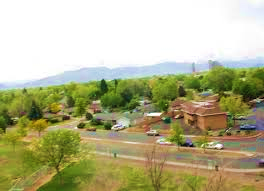 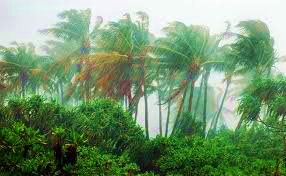 বায়ুপ্রবাহ
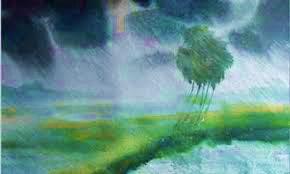 উদ্ভিদ ও প্রাণীর বাসস্থান
বৃষ্টিপাত
একক কাজ
বায়ুমন্ডলের উপাদানগুলোর নাম লিখ।
জোড়ায় কাজ
উদ্ভীদ ও প্রানির জীবনে বায়ুমন্ডলের কোন স্তরের গুরুত্ব বেশী?
মুল্যায়ন
১। বায়ুতে অক্সিজেনের শতকরা পরিমান কত? 
২। বায়ু মন্ডলের তাপমাত্র সবচেয়ে বেশী?
৩। ট্রপোস্ফেয়ারের বিস্তার সীমা কত?
বাড়ীর কাজ
মানব জীবনে ট্রপোস্ফেয়ারের গুরুত্ব লিখে নিয়ে আসবে।
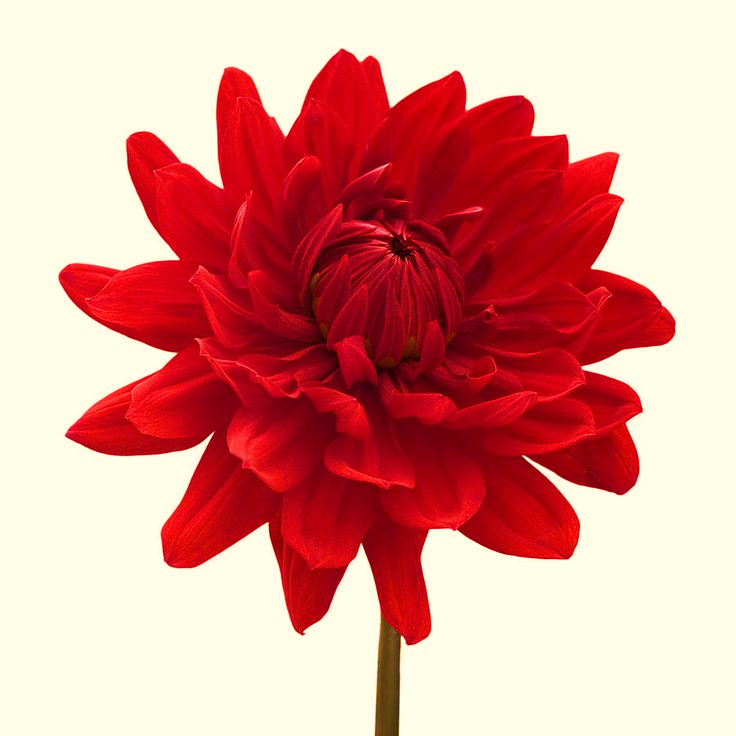 ধন্যবাদ